Evaluation for Grant Writers (and others)
Jennifer Sweeney, MSLS, PhD
AGENDA
What is evaluation?
Logic models
Developing evaluation questions
Collecting data
Analyzing data
Writing the report
What is evaluation ?
Measure something’s worth or merit
Conducted for a purpose...
provide accountability
increase effectiveness
build capacity
reinforce program activities
solve problems
increase engagement and ownership
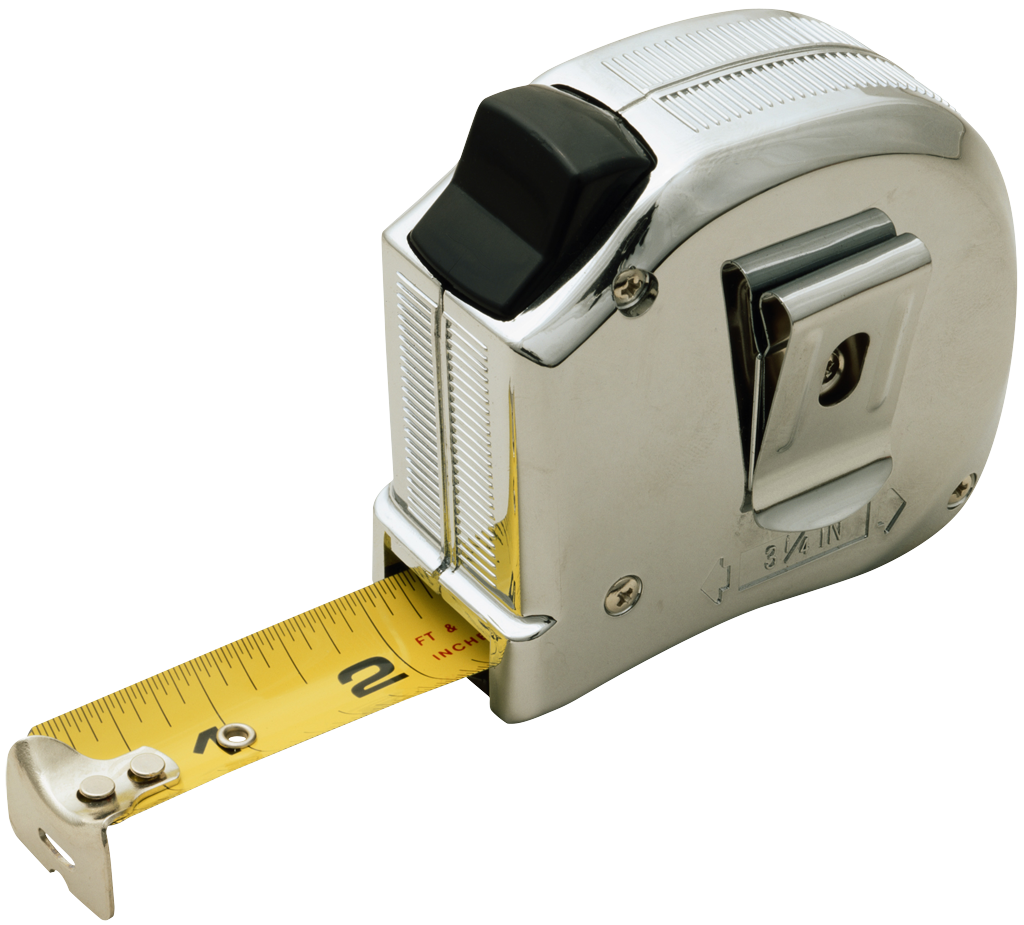 Ways of focusing evaluations
Accountability
Appreciative inquiry
Capacity-building
Cost-effectiveness 
Effectiveness
Goals-based
Intervention-oriented
Needs assessment
Two (of many) types of evaluation
Formative
occurs during project development, implementation, progress
assess ongoing activities
monitor and improve project
aka progress reporting
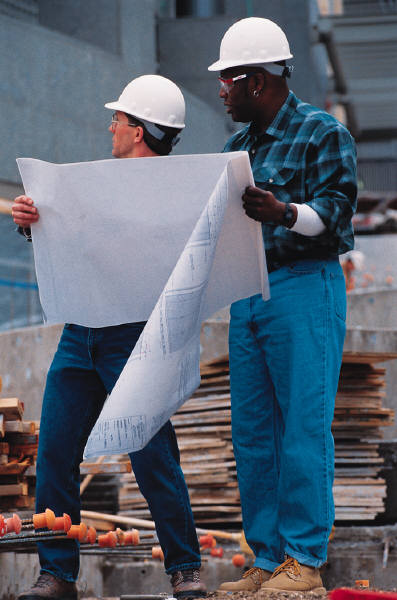 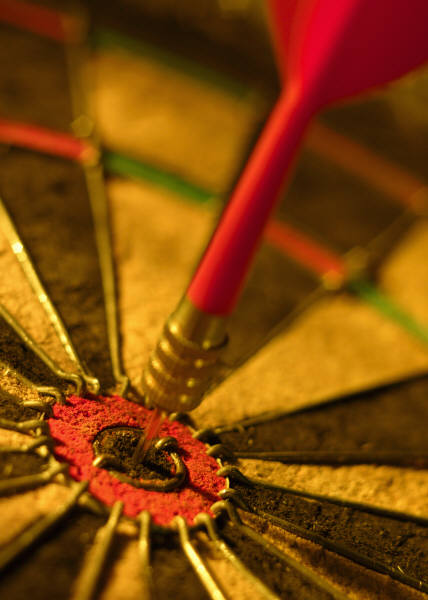 Summative
occurs after the fact
assess success in reaching goals
AKA outcome or impact evaluation
Evaluation in program planning
What gets measured gets... 
done?
or just measured?

Evaluation is good management:
Setting goals
Planning activities
Measuring implementation
Fixing problems
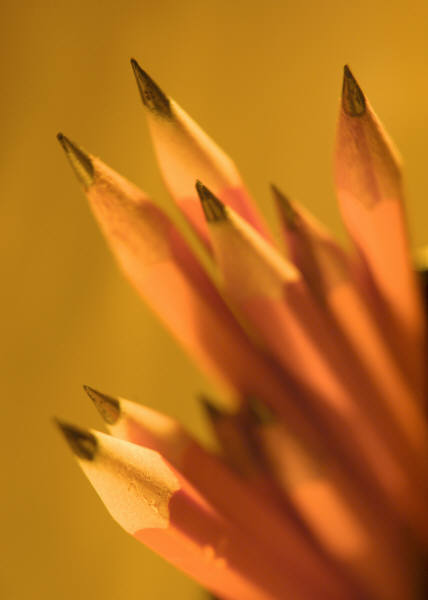 Program evaluation questions
Was the project successful? What were its strengths and weaknesses?
To what extent did the project or program meet the overall goals?
Did the participants benefit from the project? In what ways?
What components were the most effective?
Were the results worth the cost?
Is this project replicable?
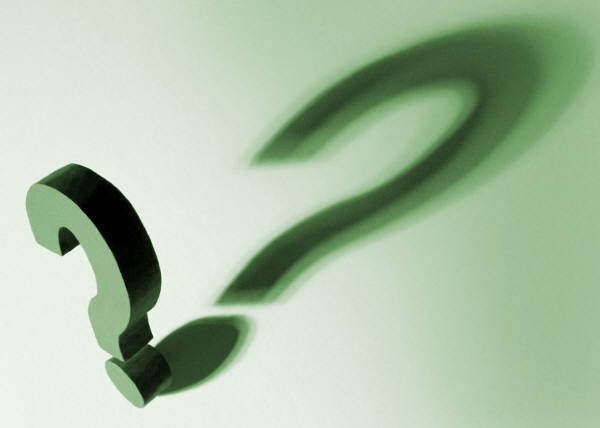 Logic models
What is a logic model?
Describes relationships among program elements
Illustrates project or program plan
Benefits
document inputs, activities, outcomes
clarify understanding
facilitate planning
Elements of a logic model
Example of a logic model
Constructing a logic model
Example program

After-school program for at-risk youth
Overall goal: help teens learn how to make good choices, stay out of trouble, and succeed
Public library partnership with local law enforcement, juvenile court, family services agencies, and high school
Book discussion, reflection, creative writing, information literacy for various life skills; 1x/week for 10 weeks

Library role: teach information literacy for life skills such as how to find information on employment, GED study, parenting, health information
Resources (aka “inputs”)
Grant funds
Personnel
Facilities
Materials & supplies
In-kind contribution (time, expertise) from partners
Activities
Train leaders
Develop curriculum
Conduct program
Outcomes: Short-term “outputs”
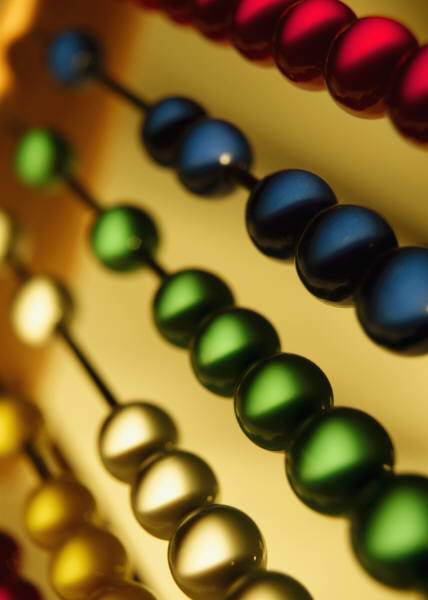 Number of teens served
Number of hours attended
Number of leaders trained
Number of hours of preparation time
Outcomes: Long-term
Growth in awareness of good decisions
Growth in problem-solving skills
Growth in life skills
Change in behavior, attitude
 Growth in awareness of information resources, information literacy skills
Which leads to our evaluation questions...
What do I want to know?

Use logic model
to chart evaluation plan
Evaluation questions
Make it measurable
Collecting data
What do I want to know? 
evaluation questions
What information do I need? 
measures
How will I get this information? 
data collection techniques
Data collection techniques
Program records 
activities, attendance, participation
Surveys 
users, leaders
Interviews 
users, other stakeholders
Observation
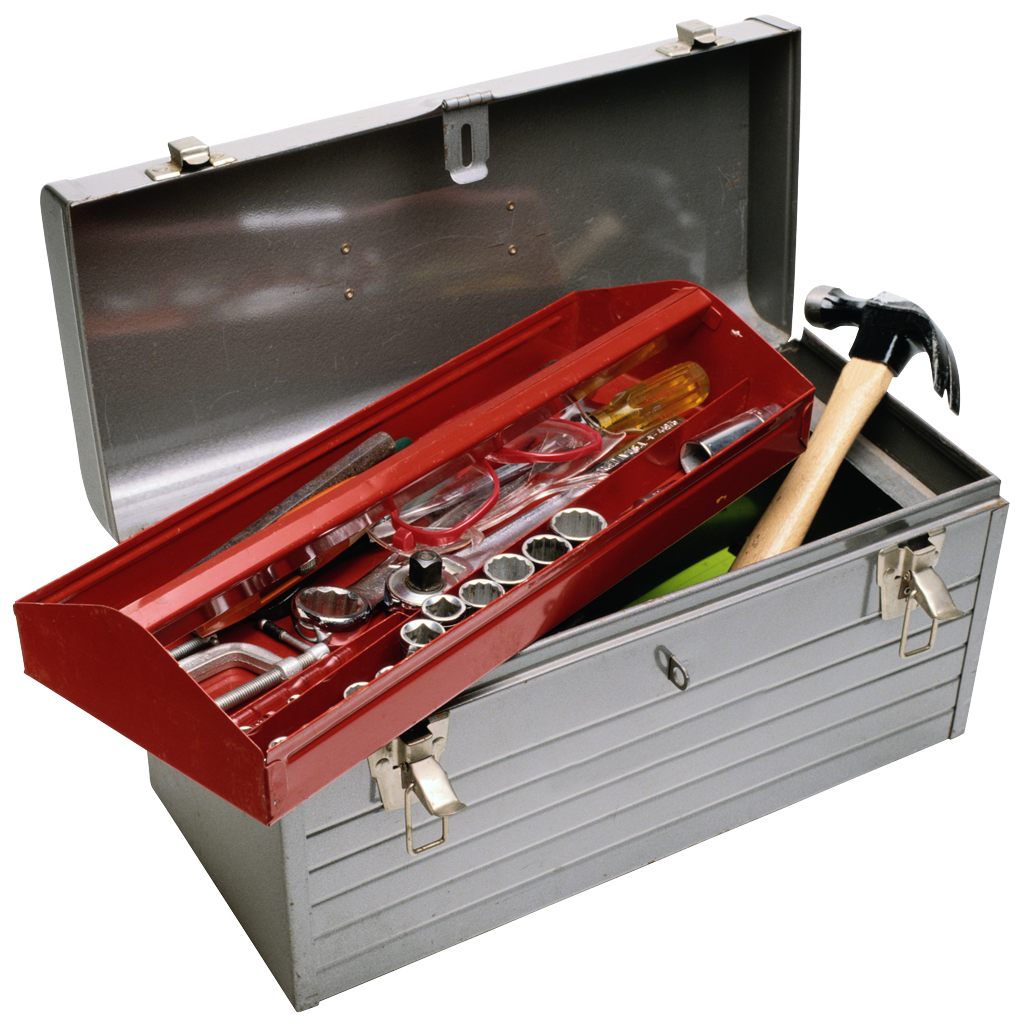 Data collection matrix
Surveys
Advantages:
Collect a lot of information from a lot of people
Cover a wide range of topics
Inexpensive
Analyze with variety of software

Disadvantages:
Self-reports may be biased
Data may lack depth
May not provide much context
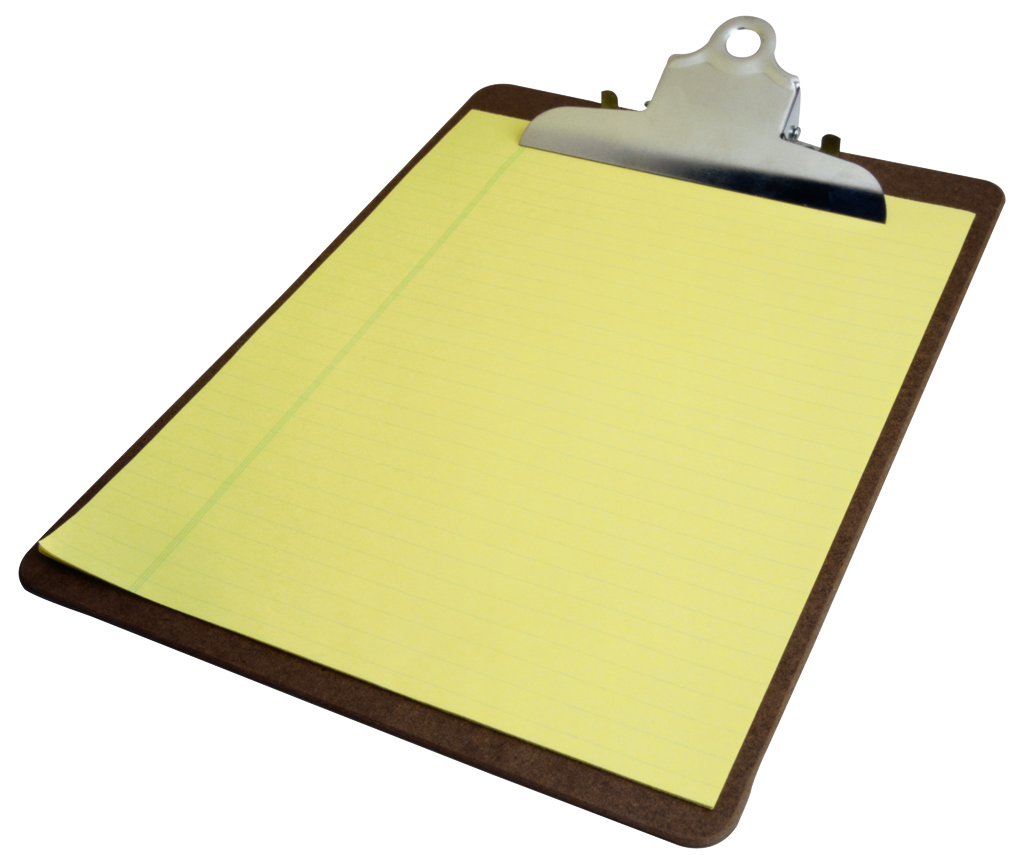 ✓
✓
✓
Interviews
Advantages:
Explore complex issues
Opportunity for follow up
Establish rapport
Disadvantages:
Interviewer bias
Training and analysis is time consuming 
Smaller samples
Developing user survey questions
Tailor your survey to the specific goals of your program
Address questions from funders
Address issues in proposal

In general, your survey should cover:
Did you accomplish what you expected to accomplish?
Did your users get what they wanted?
What could be improved?
Some example user survey questions
Pre- & post-assessment on information literacy skills

Tell us how much you agree with the following:
(scale: 1=agree strongly/5=disagree strongly)

I know how to find information on things I am interested in
I know how to find information on how to get a job
I know how to find information on finishing high school
I know how to find information on applying for community college

I wish I knew more about: ________________________
Data collection tips
Have a plan for collecting data
Take advantage of the “captive audience”
Build time into program schedule for evaluation

On question preparation...
Keep it simple!  And short!
Look for existing questions 
Get input from partners
Use familiar language
Use numbers in scales rather than adjectives
Pretest!
Making sense of your data
Explore your data:
mean (average) 
range (high, low values)
create categories for qualitative data
how do you create categories ?
Be systematic
Experiment with different graphical displays
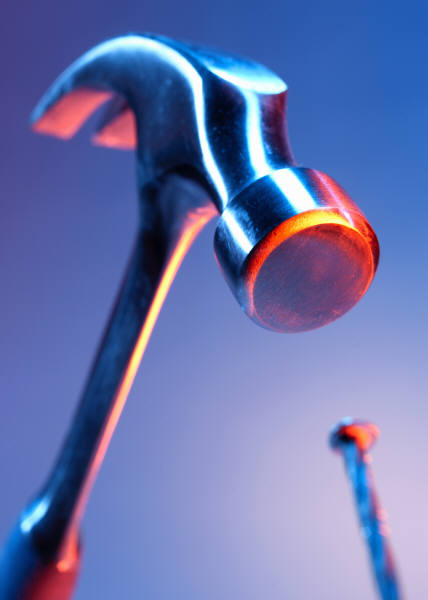 Writing the report
First things first: 
Who is your audience?
What do they want to know?
Outline of a formal report
Summary
Background
Evaluation study questions
Study methods
Findings
Conclusion and/or recommendations

Optional:
References
Appendix: survey instruments, data tables
Background
Problem addressed
Stakeholders and their information needs
Participants
Project objectives
Activities and their components
Resources used to implement the project
Expected measurable outcomes
Evaluation study questions
Identify stakeholders’ specific information needs
Draw from proposal, updated as necessary
Lots of questions are possible; limit this section to those questions actually addressed
Point out questions that could NOT be addressed and why
Study methods
Who participated
Sampling strategy (if applicable)
How representative?
Measures used
Type of data collected
How data was collected
Instruments used
How data were analyzed
Findings
Results of the analyses
Use Evaluation Study Questions to organize findings
Address each question, whether or not findings were satisfactory
Include a summary at the end to present major conclusions
Conclusions and recommendations
Summary of findings from a broader perspective
Relate findings to overall program goals
Recommendations for further study or future projects
Base recommendations on solid data, NOT anecdotal evidence, no matter how persuasive!
Other sections
Abstract
Executive summary
Appendix: survey instruments, data tables
Writing the report
Ahead of time: Background, Study questions, Study methods

Include descriptions from original proposal, updated as needed

Last steps: Findings, Conclusions, Summary

 Get feedback from colleagues
That’s it !
For more information... 
see the Resources handout

Questions?

Thank you for attending this webinar!

Contact:
jennifer.sweeney@comcast.net